Jill E. Habig, Special Counsel to the Attorney General 
Office of Attorney General Kamala D. HarrisCalifornia Department of Justice
oag.ca.gov/bcj
[Speaker Notes: AG SPEAKING CUE: BCJ]
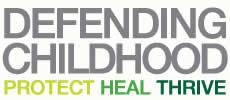 California Defending Childhood State Policy Initiative
Partner Agencies
CA Department of Justice
CA Department of Education
CA Health and Human Services Agency
CA Department of Health Care Services
CA Department of Social Services
CA Department of Public Health 
CA Department of Finance
CA Department of Corrections & Rehabilitation
CA Governor’s Office of Emergency Services 
First 5 CA 
Cal MHSA
California State Association of Counties 
City of San Jose, CA 
City of Salinas, CA
California Defending Childhood State Policy Initiative
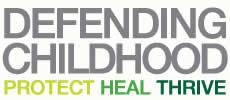 Goal for California 
To align, integrate, and mobilize multi-sectoral resources to equitably prevent, identify, and heal the impacts of violence and trauma on children and youth
Role of the Defending Childhood State Policy Initiative

Establish cross-sector team of state agency leaders dedicated to crafting a common agenda to prevent and address children’s exposure to violence 

Identify policy recommendations and actions to more effectively prevent and address the damage caused by children’s exposure to violence and trauma.
Shared Priorities
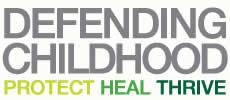 Training. Improve workforce capacity across child-serving systems to address trauma.
Early Intervention. Improve early identification and intervention to more effectively reduce and address children’s exposure to violence and trauma.
Funding.  Identify and promote mechanisms to blend and braid funding sources to expand prevention and access to supports and services for children and youth exposed to violence.
Data. Use existing data to evaluate gaps in current funding and services and improve and promote data sharing and coordination within and between state agencies.
Engagement. Engage local and community stakeholders to obtain input and build a plan that is responsive to the needs of children in diverse communities across the state.